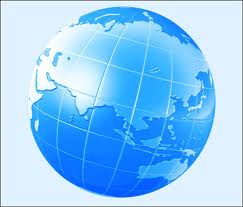 Концепция учителя
Традиция как форма сохранения народа в мире
 
Прошлое Настоящее .. Будущее
Куликова Виктория Викторовна
29091973
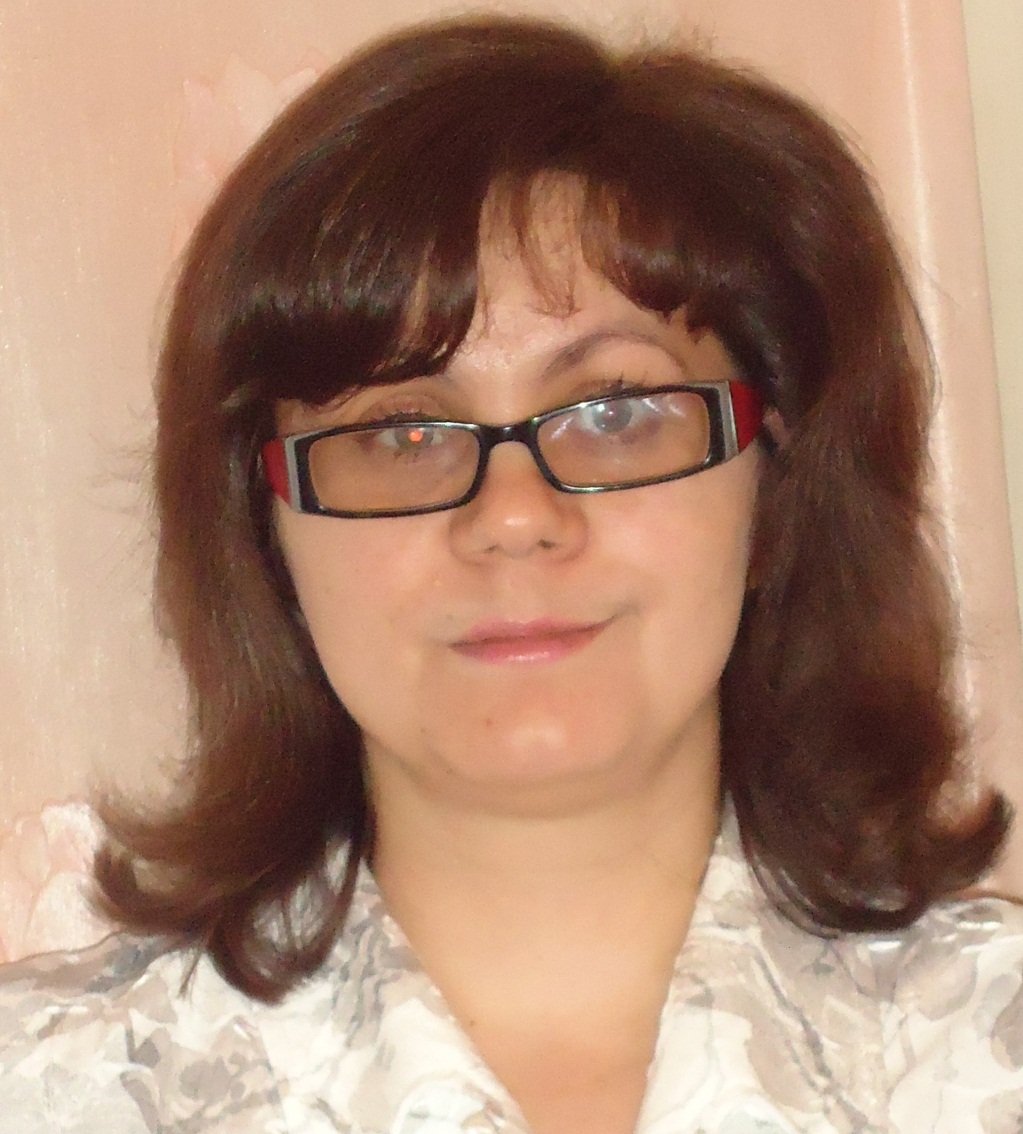 Ценностно- прояснительные положения
1. Концепция учителя - - Базовый документ, основное назначение которого, в  определении конкретных ценностных ориентиров педагогической деятельности в целом: для создания  планов, программы обучения и воспитания, и соответствующих этой программе учебно-методических материалов и пособий.
2. Цели и задачи
Цель: духовное здоровье нации. 
Задачи:
Полюбить родное «слово», учить видеть и увидеть нравственные ценности, которые являются основой личностного становления.
Познавать духовное наследие веков, которое и доныне продолжает питать и поддерживать народ.
Развивать личную нравственную устойчивость.
3. История, история, история…
Первым гнёздышком православной педагогики была дворцовая школа князя Владимира в Киеве- начало XI века и школа Ярослава Мудрого в Новгороде -1030 г.

Из духовного наследия
   « Поднять  достоинство русского народа. У России есть будущее. Будущее Великое » .
                                  Митрополит  Питирим.
4. Образование и просвещение
Образование – это созидание  достойной и обеспеченной жизни.
Слово « просвещение» есть только в русском языке. Просвещение означает совершенствование души, способность видеть истинную цель жизни и делать добро. 
  Задача духовного просвещения – воспитание чувства патриотизма. Чувство любви к Родине священно.
5. Идеалы - идеология
В основе концепции определена идеология патриотизма, основанная на защите русской государственности и народа, выраженной  в  независимости, ценностях и вере.
Практические положения
В воспитании на традициях нужно использовать все возможные средства:
1. Привлекать государство, его законодательные и исполнительные органы, государственные учреждения.  Только совместная работа с государственными органами может придать  этой воспитательной деятельности системность и массовость.
2.  Литературу, искусство, кино, телевидение, музыку…
Нормативное сопровождение  образовательной системы учителя  и средства универсализации
Педагогический банк
Методический банк
Банк оснащения образовательного процесса
Программный банк
Банк данных, информационный
Банк безопасности
Банк вариативности
…
Человек становится Человеком благодаря любви.